Moja babica je pela in plesala
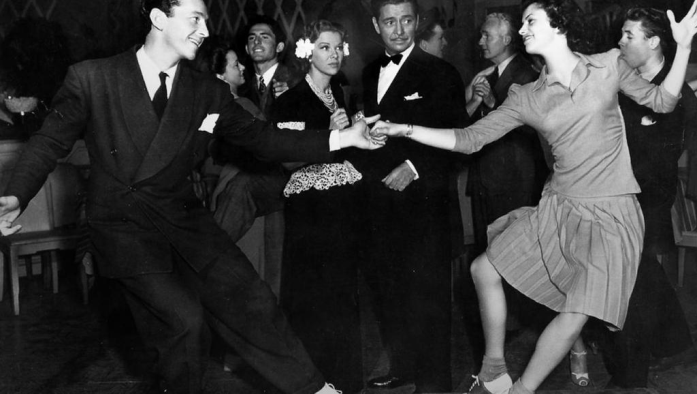 Si že slišal za:
Jazz,
ragtime,
swing,
twist
rock‘n‘roll,
disco,
punk?
Ja, uganil si. Gre za različne glasbene zvrsti.

Poslušaj jih. Povezava te čaka na naslednji prosojnici.
https://www.radovednih-pet.si/vsebine/rp5-gum-sdz-osn/#
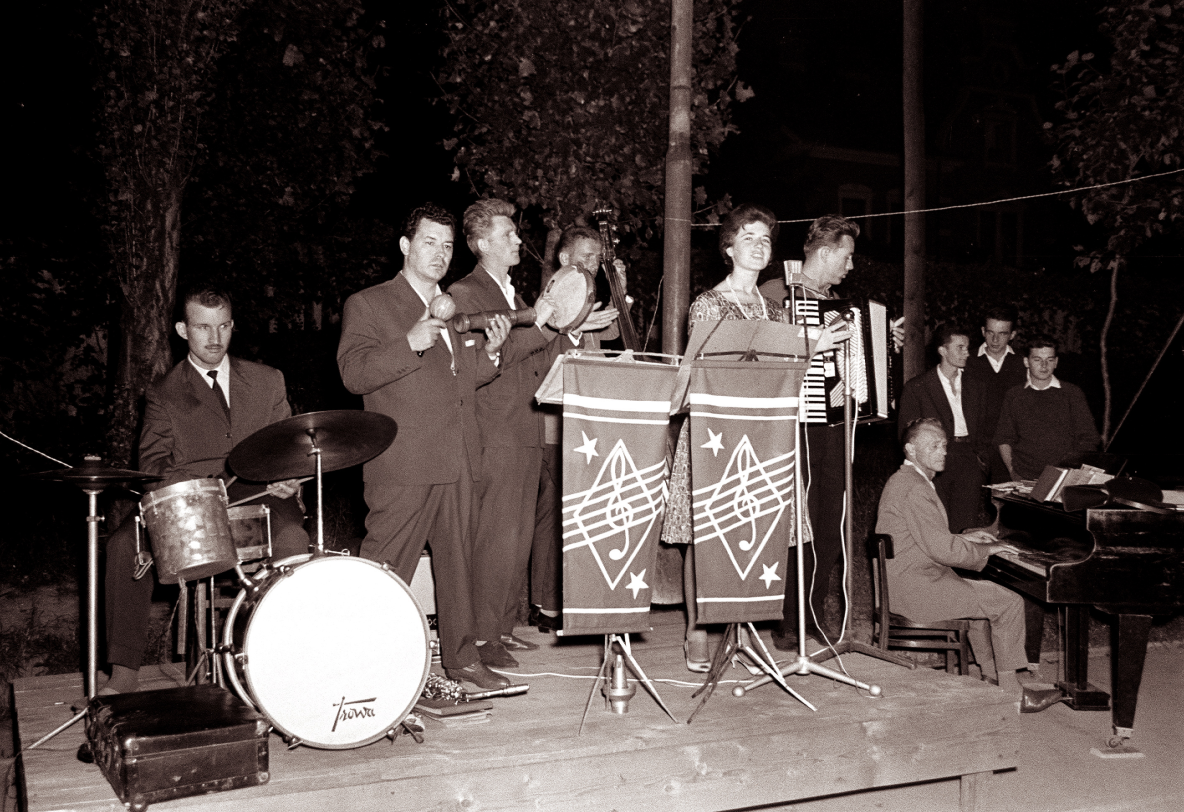 V samostojnem delovnem zvezku na strani 60 naredi 1.nalogo.
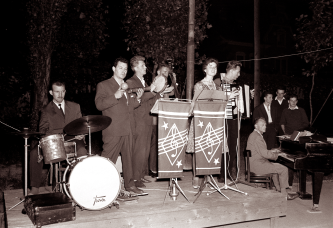 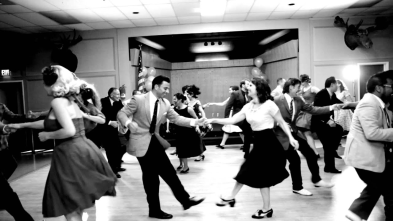 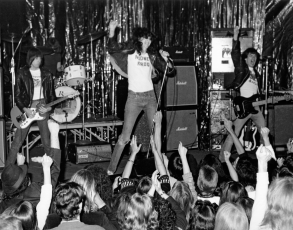 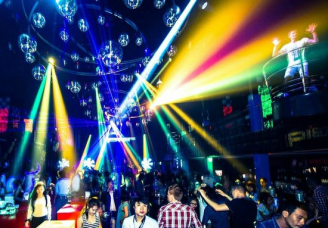